Una Pausa di Consapevolezza…

La mente minduful
E i percorsi di consapevolezza










Funzionano davvero?
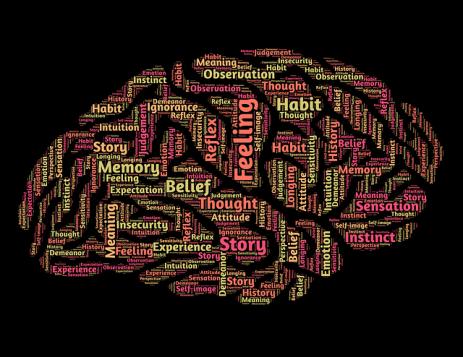 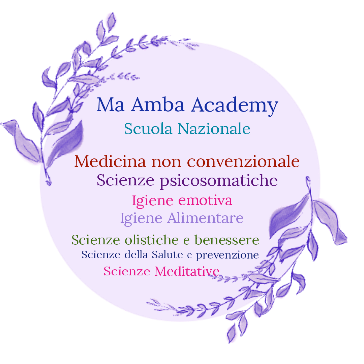 Una Pausa di Consapevolezza…

Se si continua a credere che 
il percorso e le pratiche di consapevolezza, 
soprattutto nel soggetto malato, disagiato, sofferente, sia questo……









No, non funziona, non serve a niente!
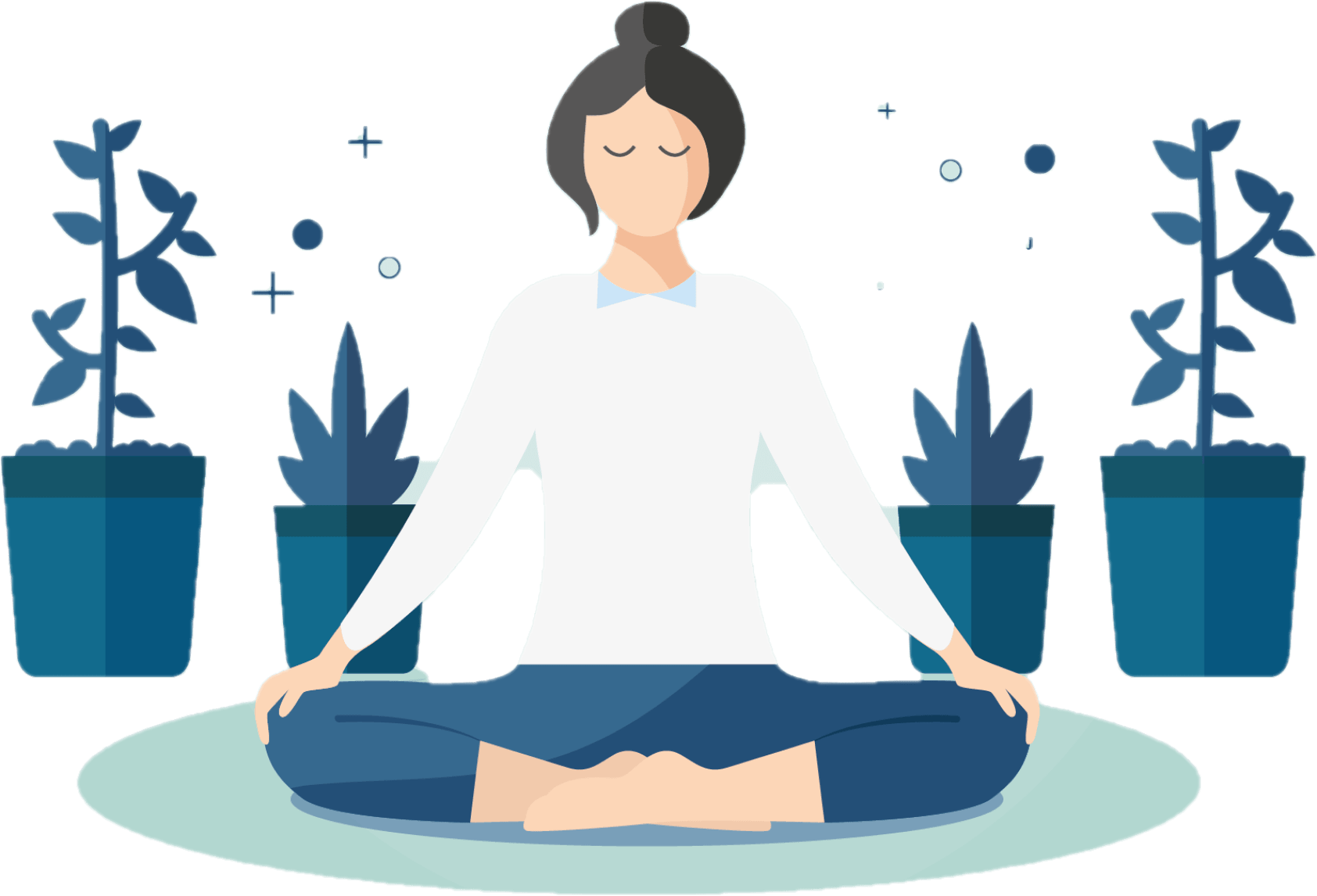 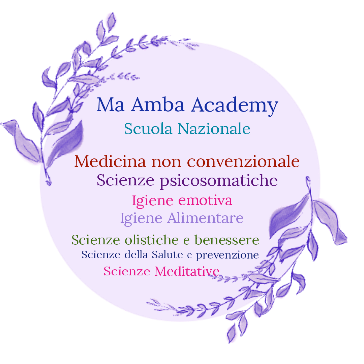 Una Pausa di Consapevolezza…














???
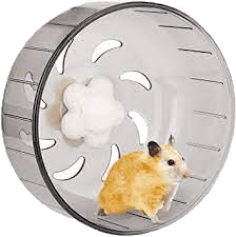 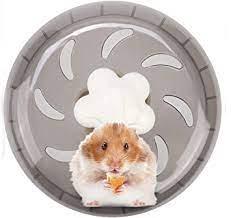 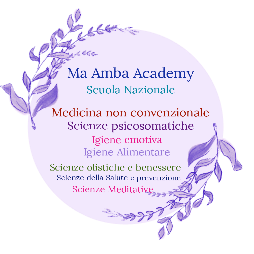 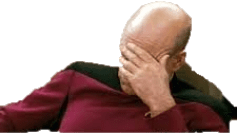 Una Pausa di Consapevolezza…














Se non ti porta da non nessuna parte
È attività ludica!
Fermare il pensiero
Calmare
 la mente
Spegnere 
la mente
meditare
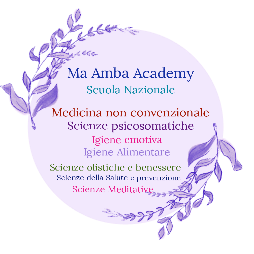 Una Pausa di Consapevolezza…
Intanto interiormente accade …
















L’io in lotta con se stesso non vince nulla!
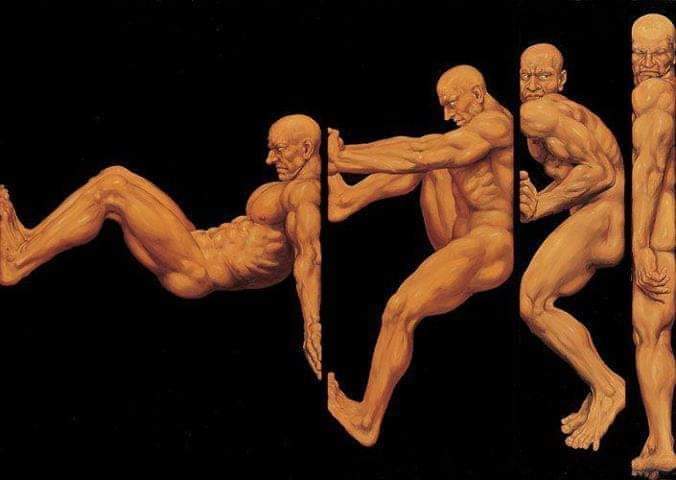 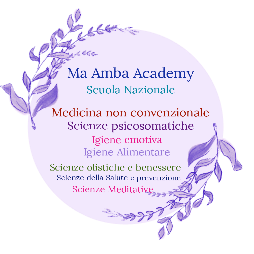 Una Pausa di Consapevolezza…
L ’io in lotta 
perde sempre qualcosa:

La salute
Le capacità di recupero
L’ autostima
L’ equilibrio
Gli  affetti
…
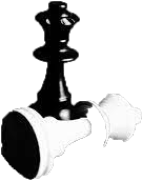 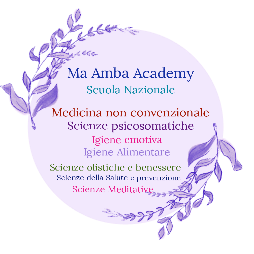 Una Pausa di Consapevolezza…






La confusione, 
le paure
I conflitti
L’incostanza

E attuare cambiamenti !
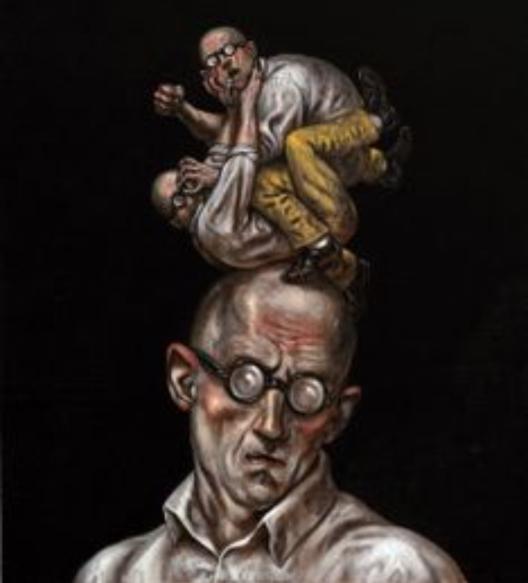 Un percorso di consapevolezza serve a guardare
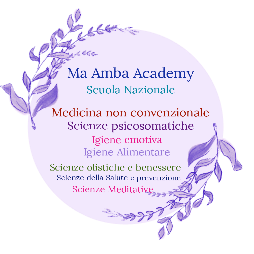 Una Pausa di Consapevolezza…

L’essere umano è mutevole
Quindi può cambiare !

Può cambiare direzione
Stile di vita
Alimentazione
Percezioni
Emotività
Comportamenti


Basta prenderlo per mano e accompagnarlo
Per questo si chiama percorso!
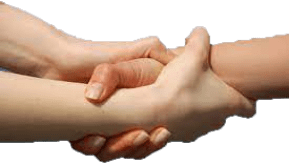 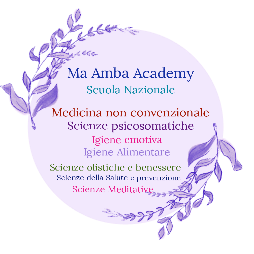